Projet de soutien à la transition numérique de territoires partenaires de coopération internationale de la Région Île-de-France.
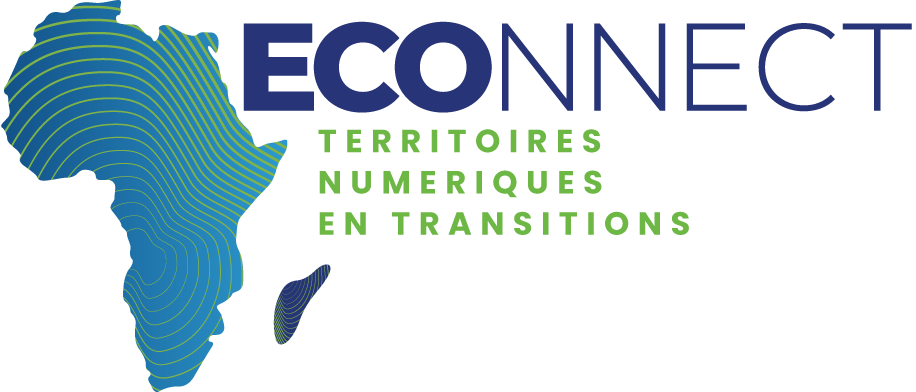 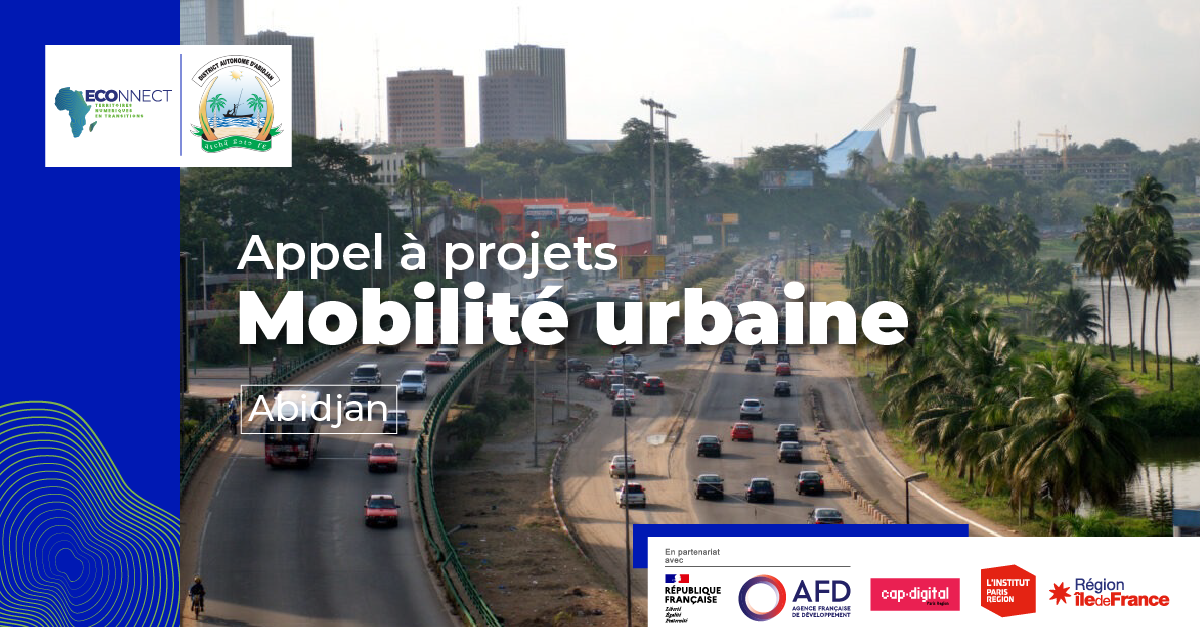 SOMMAIRE
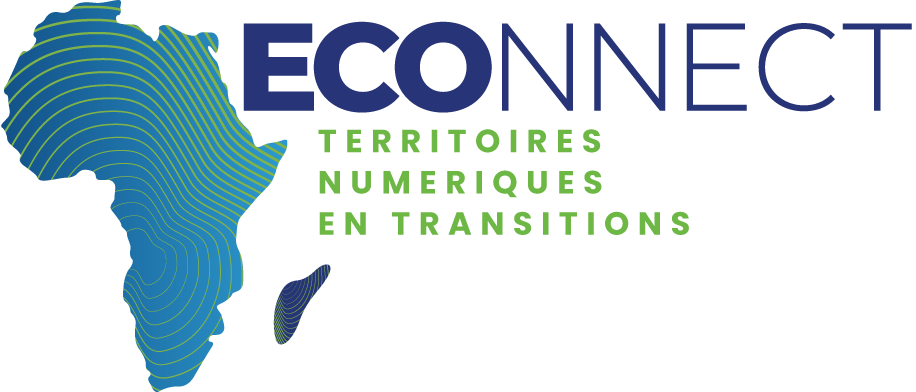 Présentation du programme 
Présentation du contexte et de l’appel 
Périmètre de l’appel
Quels bénéfices pour vous, les apporteurs de solutions ?
Modalités de participation 
Calendrier 
Critères d’évaluation des candidatures
TEMPLATE DE CANDIDATURE
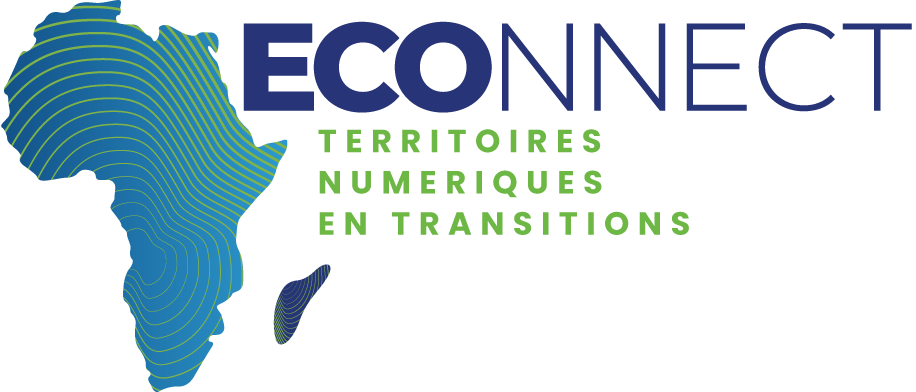 Format: votre choix, (power point, word..)

Deadline: 28 février 2025 à 18h GMT+1  

Processus de candidature: 
Renseigner le formulaire de candidature accessible via le lien mis à disposition sur le site ECONNECT Utiliser ce template de candidature et l’intégrer au formulaire. Il est possible d’envoyer le support de candidature par mail après avoir complété le formulaire avant la deadline de candidature. 
D’autres documents peuvent être transmis par email si besoin: openinnivation@capdigital.com 

* Important : le modèle de demande suivant est une proposition de cadre de réponse. Il contient les éléments dont nous avons besoin pour évaluer votre demande. Toutefois, il vous appartient de l'adapter comme bon vous semble
LA SOCIETE
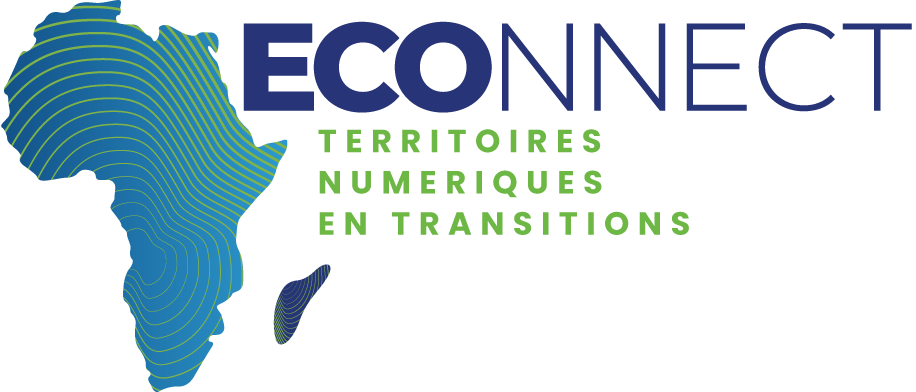 Informations sur l'entreprise (à titre indicatif, 3 pages max. en Word)

● Présentez votre activité principale

● Donnez un aperçu des profils de l'équipe (expertise et compétences)

● Résumez votre solution

● Décrivez votre modèle d'entreprise, la stratégie de commercialisation de votre solution

● Mettez en évidence vos secteurs d'activité/cas d'utilisation actuellement traité et/ou vos secteurs/cas d'utilisation ciblés à court/moyen terme

● Indiquez la connaissance que vous avez du marché (taille en valeur/volume/concurrence) par rapport à la zone géographique visée
LE PROJET
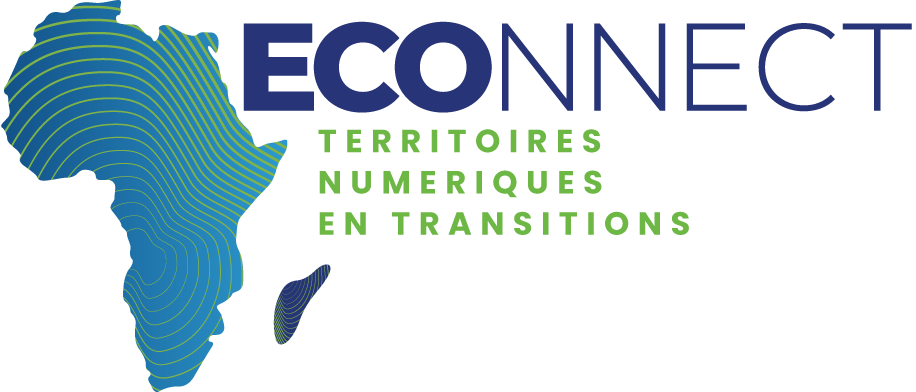 Proposition de réponse (à titre indicatif, 4 pages max. en Word)

● Décrivez la solution existante /proposée, en réponse aux besoins cités par le DAA

● Expliquez comment vous allez répondre aux différents besoins et enjeux identifiés par le DAA

● Indiquez l’impact de votre solution sur le DAA

● Donnez quelques éléments de différenciation de votre solution sur le marché 

● Indiquez le modèle économique de votre solution (Saas/licence/.. )

● Indiquez les prévisions de la commercialisation de la solution

● Démontrez la capacité d’adaptation de la solution aux besoins et cas d’usage exprimés par le DAA
LE PROJET
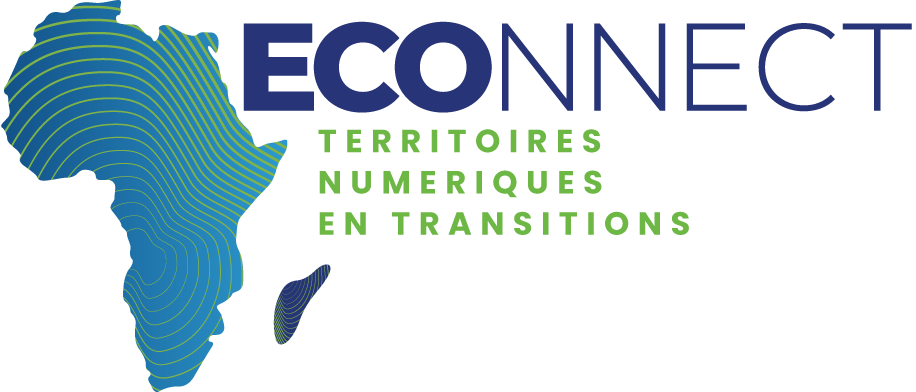 Plan opérationnel et budgétaire

● Donnez des éléments sur les conditions techniques, financières et calendaires en cas de passage à l’échelle de la solution, suivant les conditions d’exploitation définie par le DAA

● Présentez la complétude de l’offre, des briques techniques proposées et fonctionnalités visées

● Présentez la pertinence technique et compatibilité avec les infrastructures et fonctionnements existants

● Exposez la maturité technologique de la solution proposée 

● Présentez l’équipe sollicitée pour ce projet

● Présenter le plan opérationnel du développement de la solution : roadmap, prévisions commerciales, partenariat..
LE PROJET
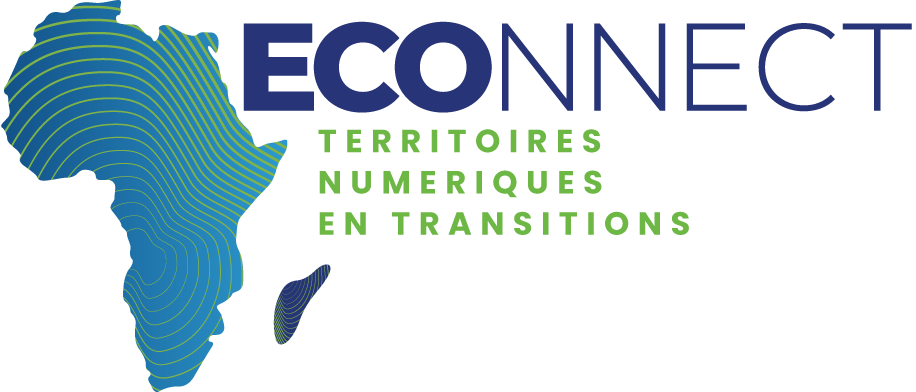 Plan opérationnel et budgétaire

● Indiquez le plan budgétaire de la solution: coût budgétaire du développement du pilot, V1, visibilité sur la tarification dans l’hypothèse d’une industrialisation, les risques (Dépend du stade d’avancement du développement de votre solution)

● Présentez la solidité de l’entreprise ou de chaque entreprise du consortium

● Détaillez le caractère stratégique du projet dans le plan de développement de l’entreprise (ou du consortium)

● Détailler l’utilisation prévue de la subvention en respectant la répartition définie 

● Présentez les expériences dans la collaboration

● Indiquez vos références de collaboration 

Vous pouvez fournir tous les éléments que vous jugerez utiles de porter à la connaissance du jury pour compléter la description de votre projet (dans la limite maximale : 10 pages pour les documents rédigés)
VOTRE CONTACT
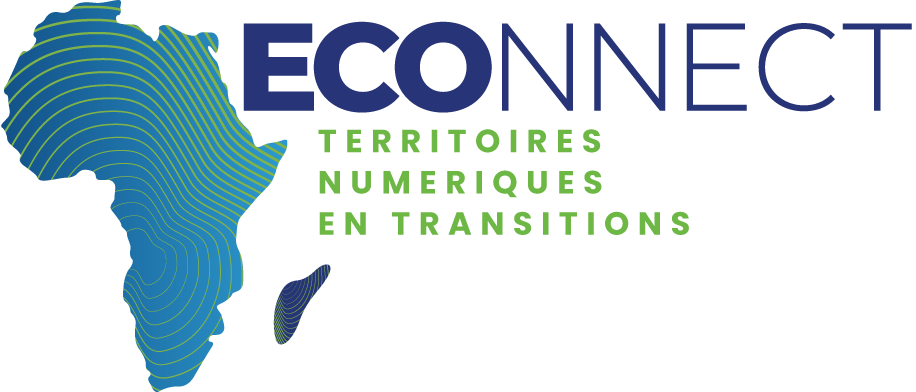 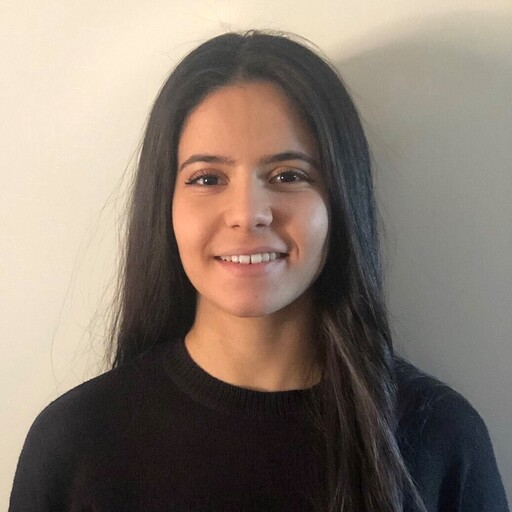 Cheffe de projet Transformation Numérique et Open Innovation
Cap Digital 
shahinez.lamsouni@capdigital.com